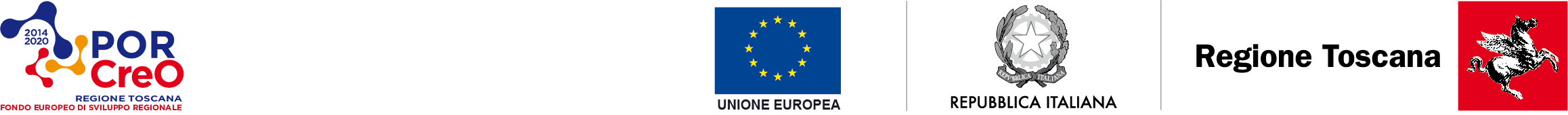 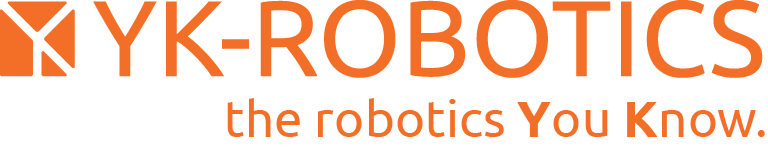 YK-Robotics Srl
Making advanced robotics simple.
18/10/2021
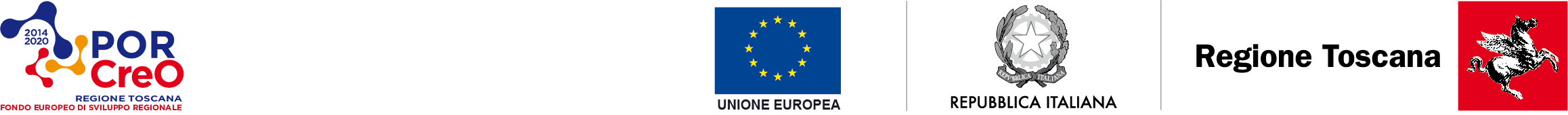 Startup Innovativa fondata il 9/03/2020

Missione
Rendere la robotica e l’intelligenza artificiale uno strumento alla portata di tutte le PMI.
Chi siamo
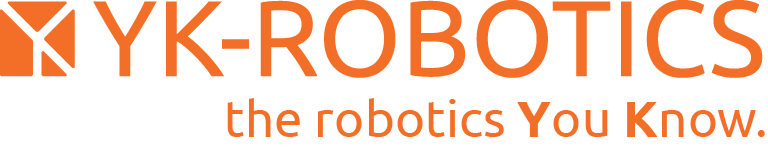 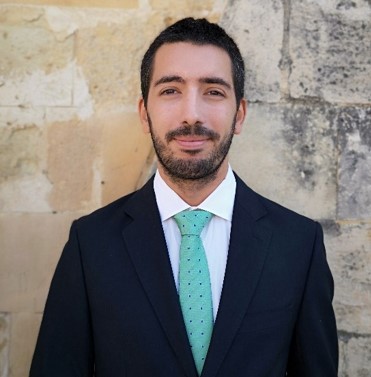 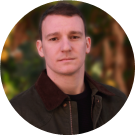 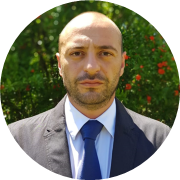 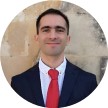 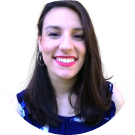 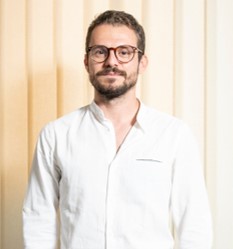 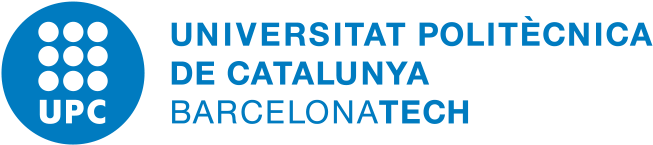 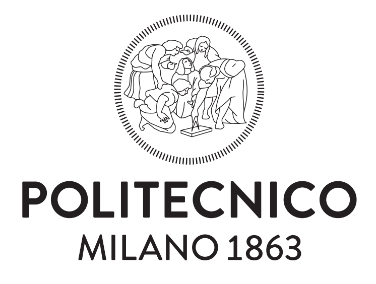 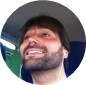 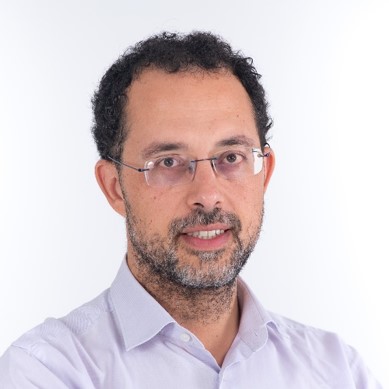 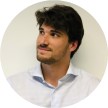 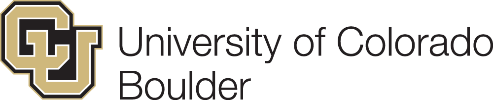 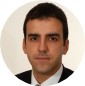 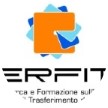 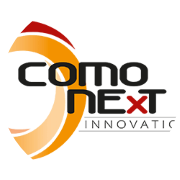 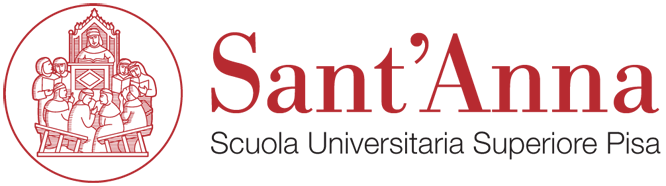 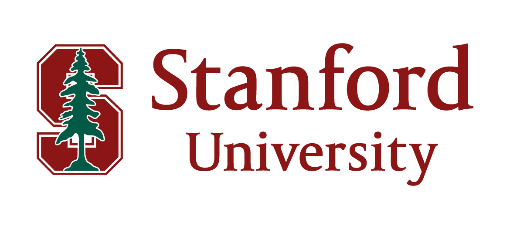 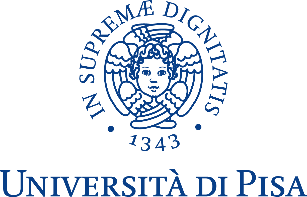 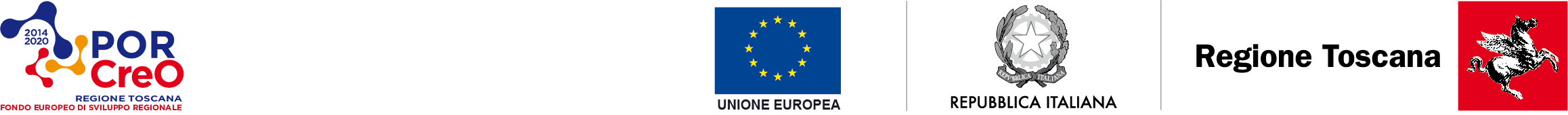 Il problema
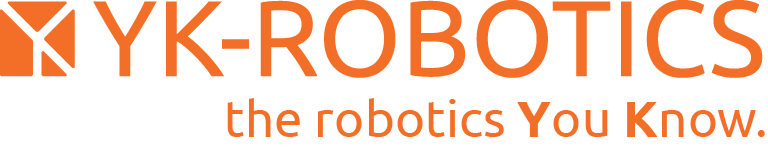 Costo
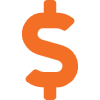 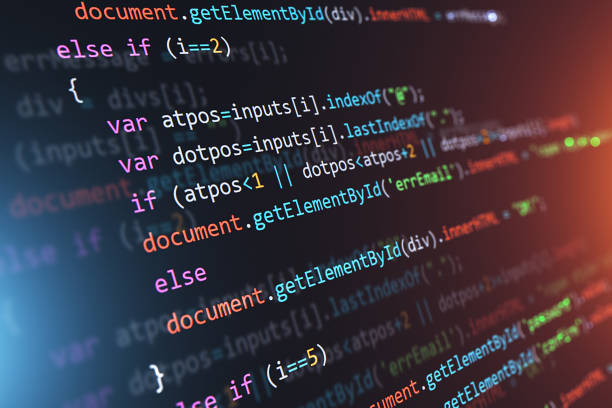 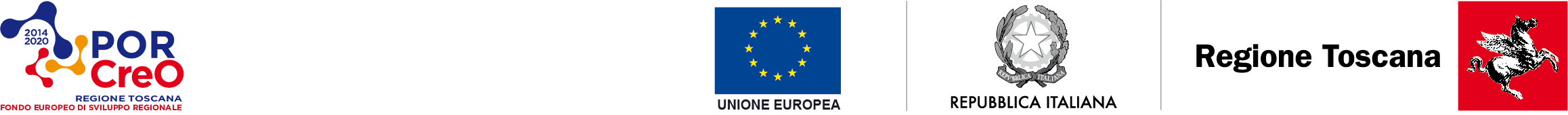 Il problema
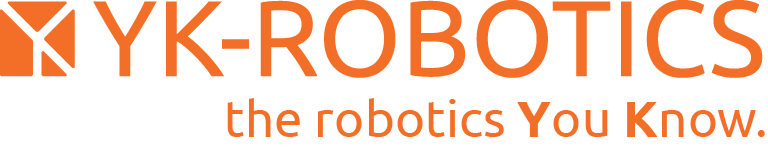 Costo
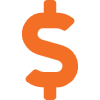 ”90% delle aziende dichiarano di non possedere sufficienti competenze digitali”
Complessità
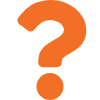 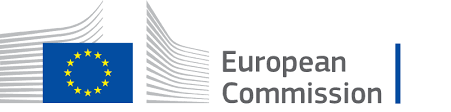 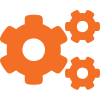 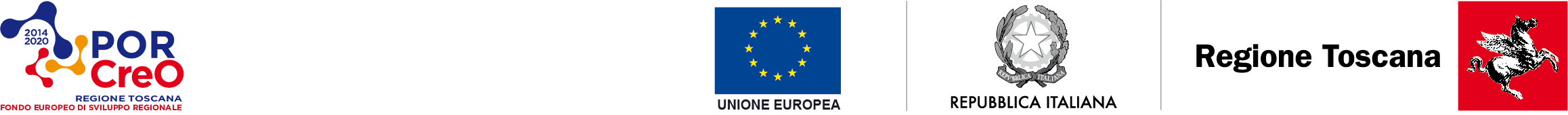 L’idea
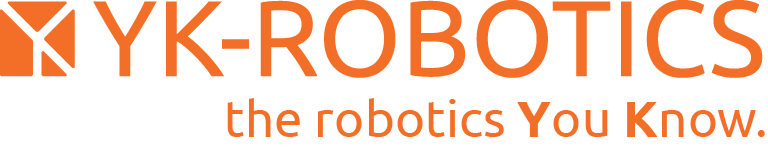 Non più robot…
Cambio di paradigma:
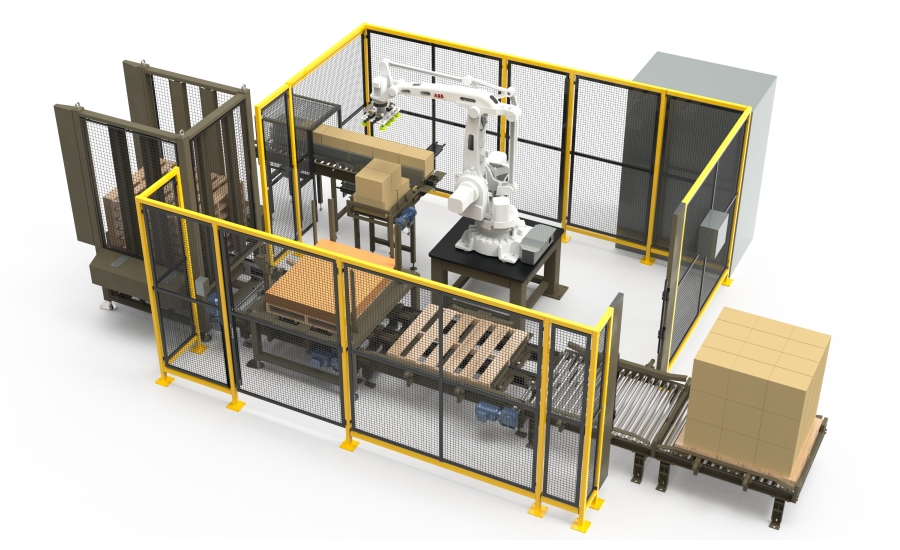 COSA PROGRAMMIAMO
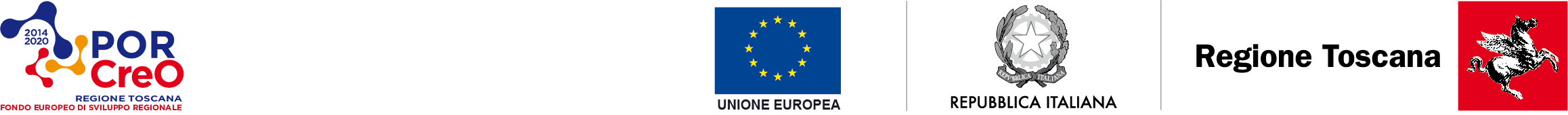 L’idea
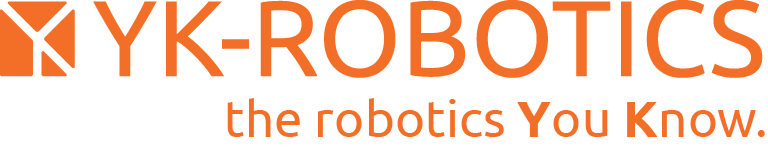 … ma Celle Robotiche
Cambio di paradigma:
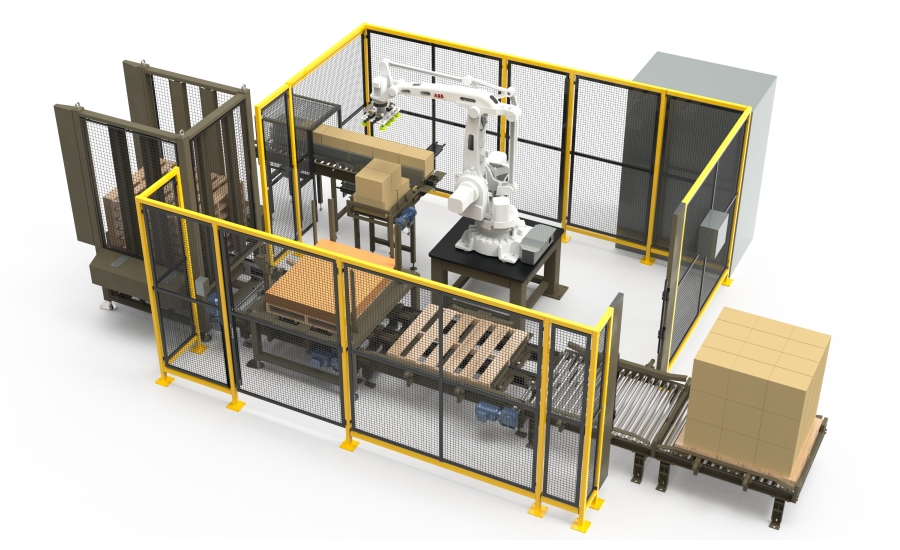 COSA PROGRAMMIAMO
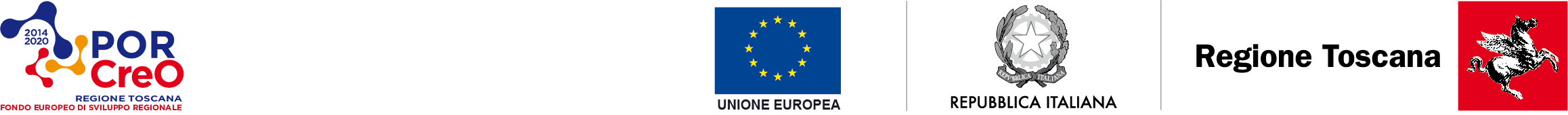 L’idea
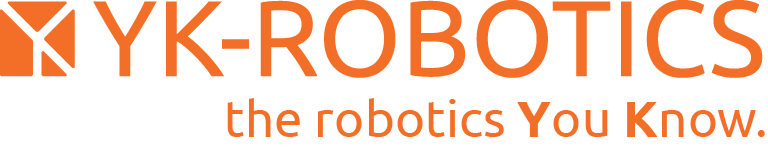 Unico linguaggio ad alto livello
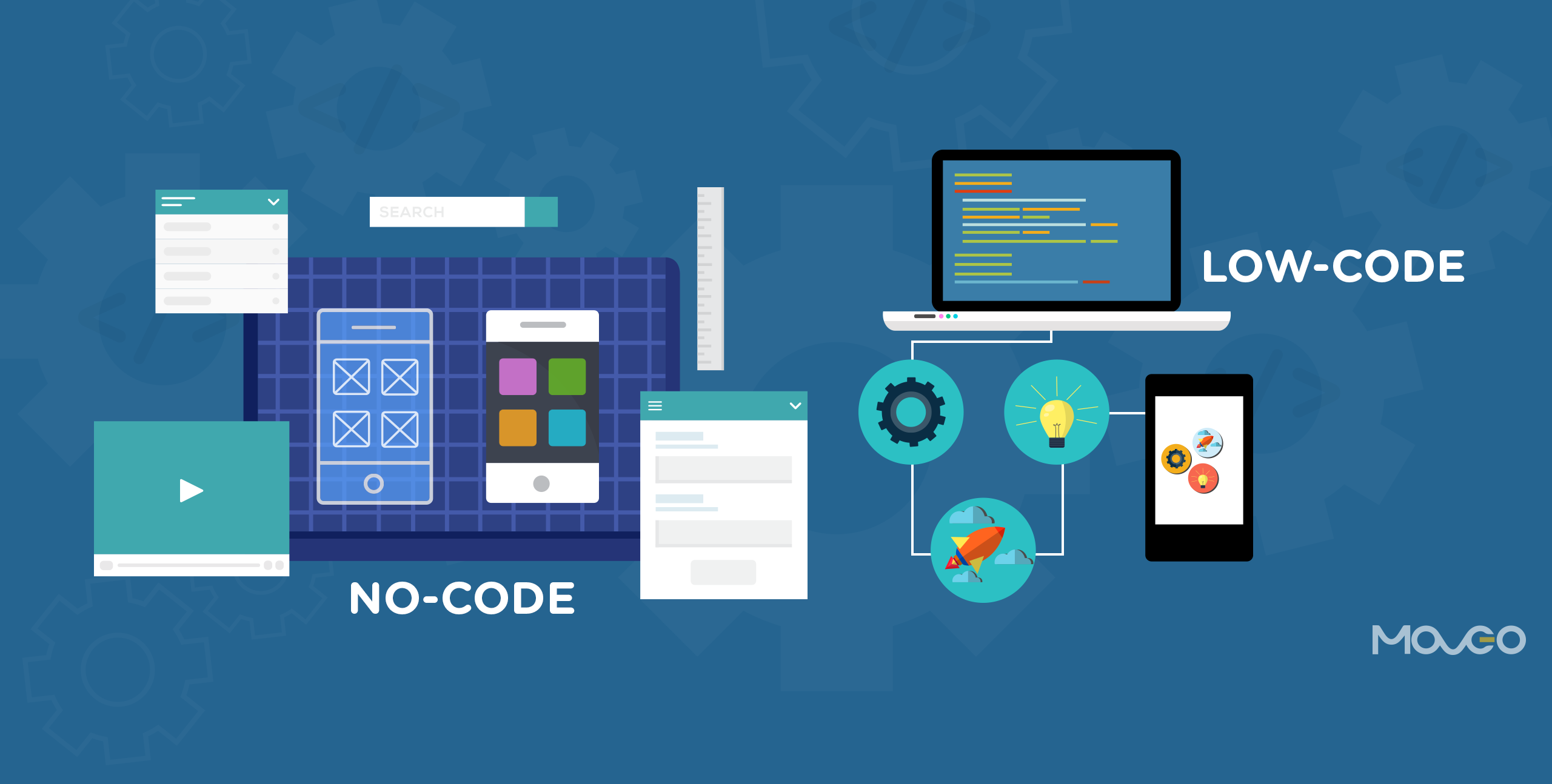 Cambio di paradigma:
COSA PROGRAMMIAMO
COME LO PROGRAMMIAMO
Programmazione grafica invece che testuale
Focus su cosa fare invece che su come farlo
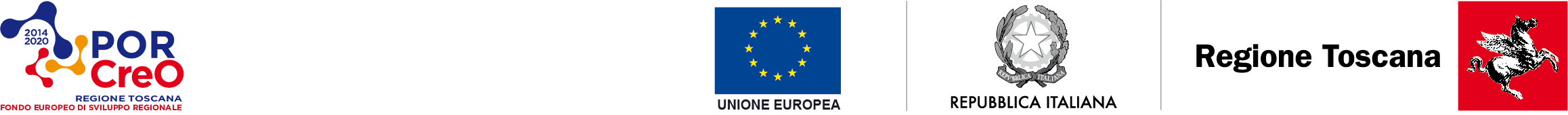 Caso di studio
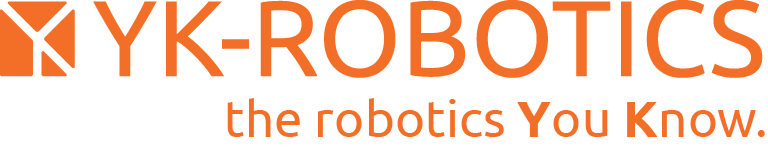 ACelli Spa
Da 1500 righe di codice…
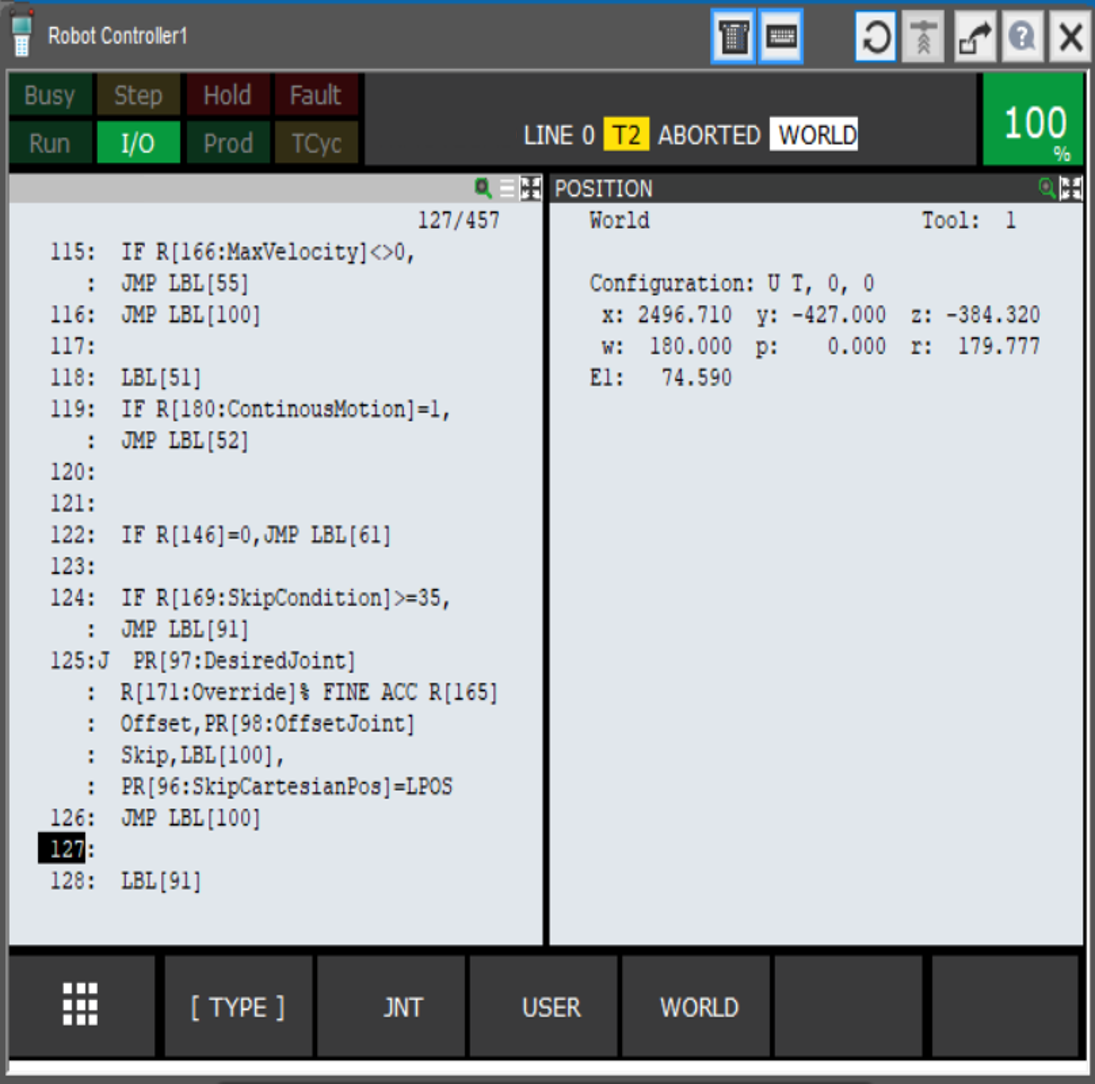 … a 5 elementi configurati
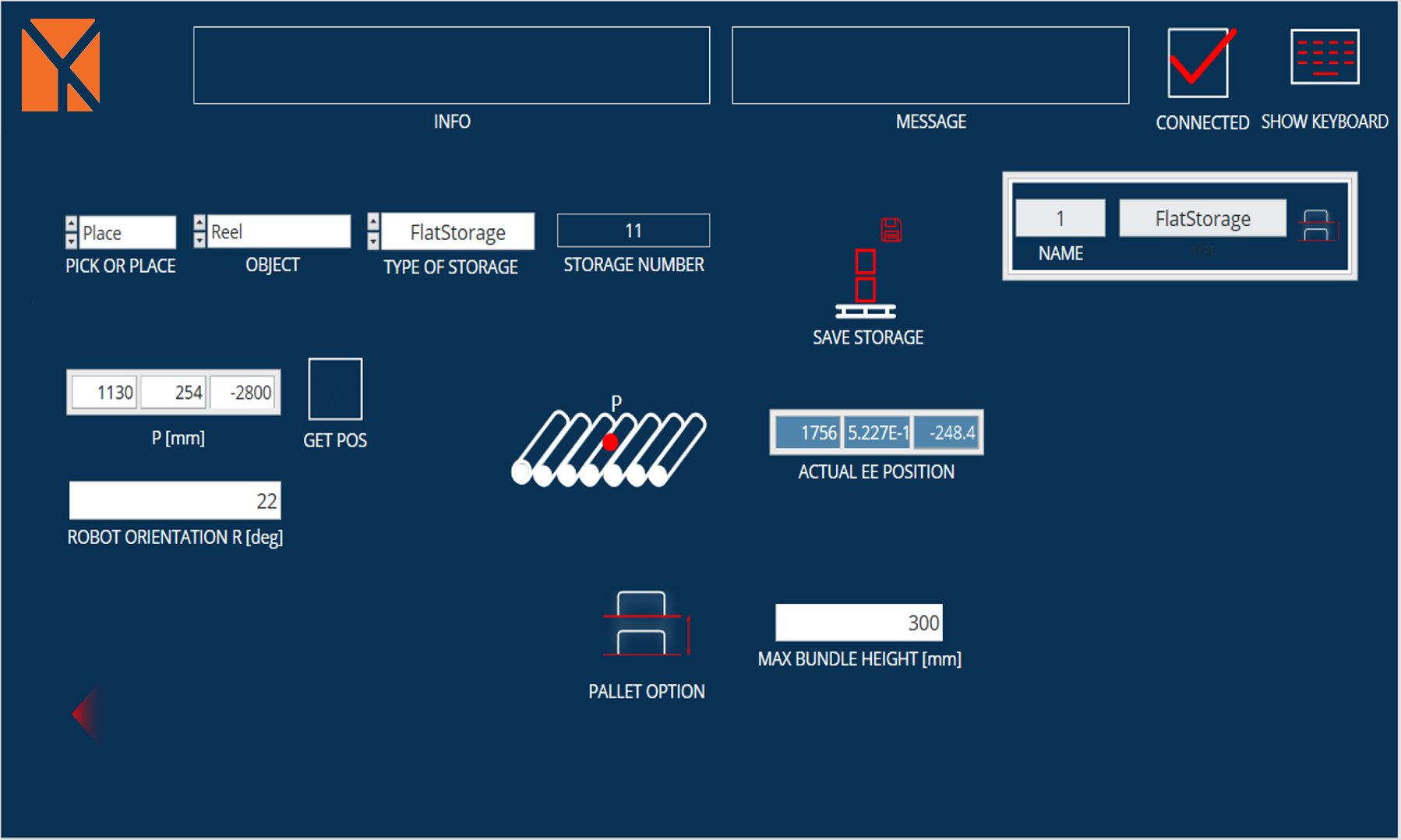 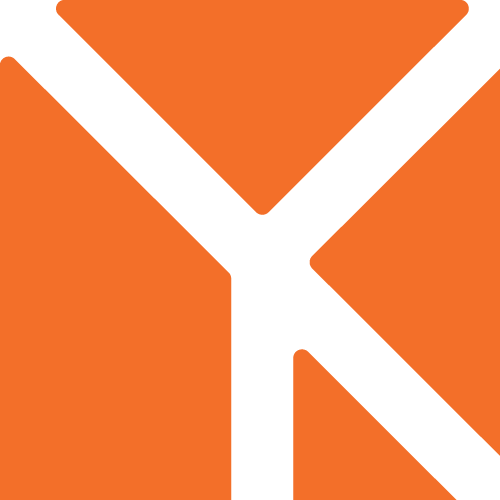 Incremento di produttività: 10-20%
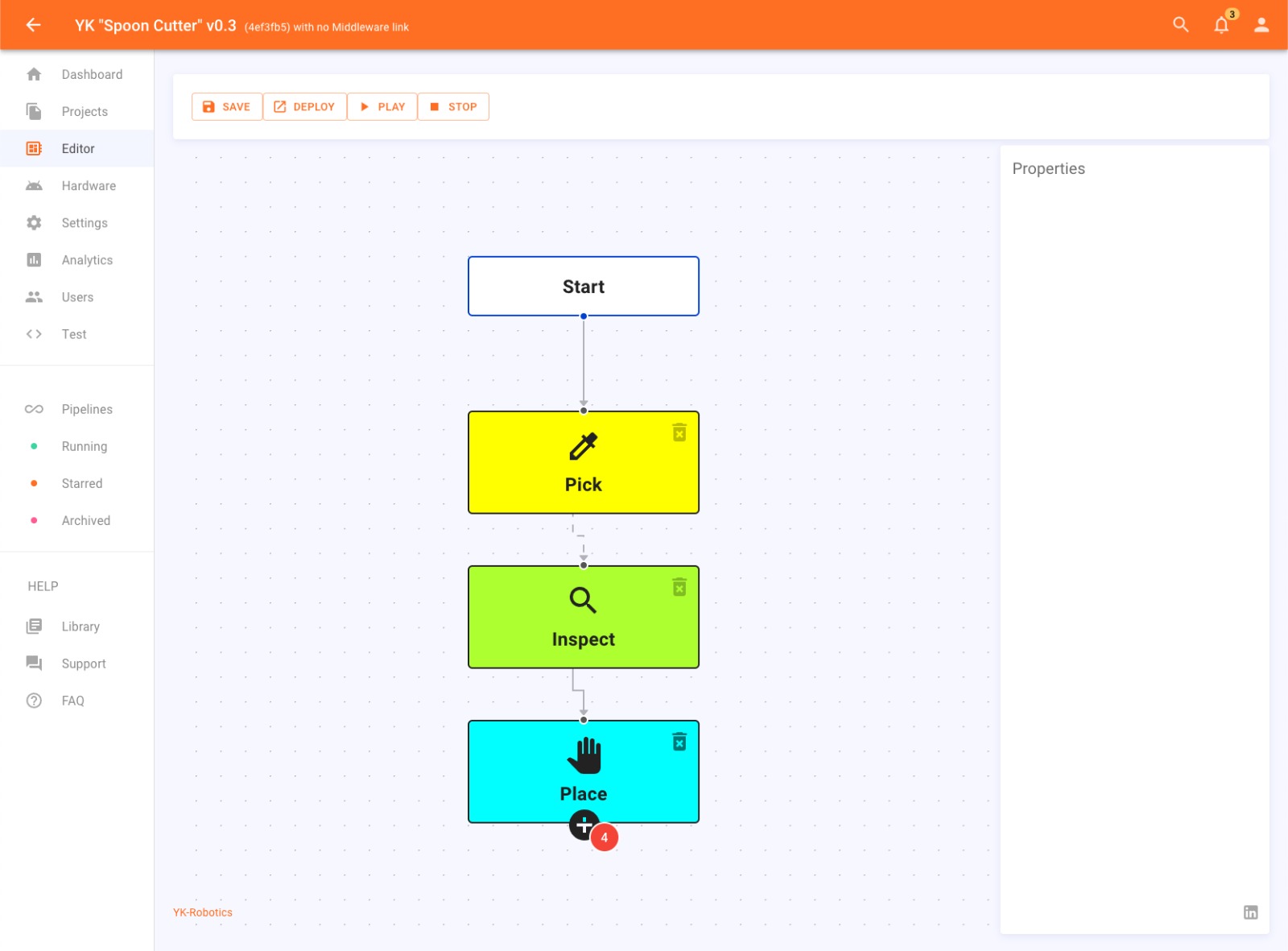 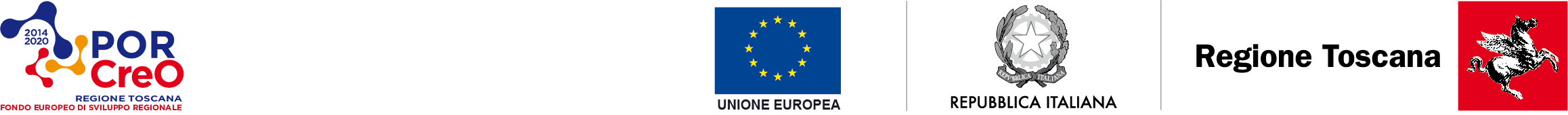 MOVEON
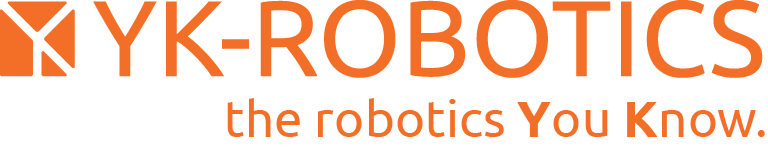 Bando StartupInnovativa

Cofinanziamento al 50%
50 k€

Prima versione No-Code
Ottobre 2021 – Aprile 2022
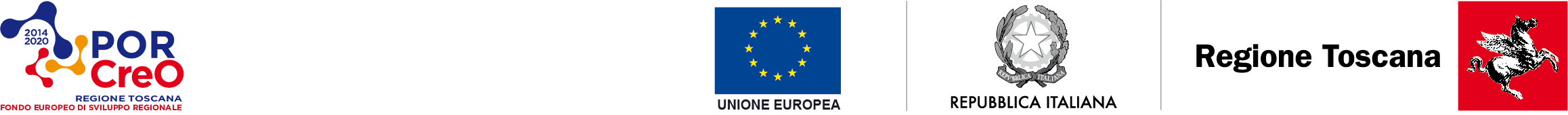 MOVEON
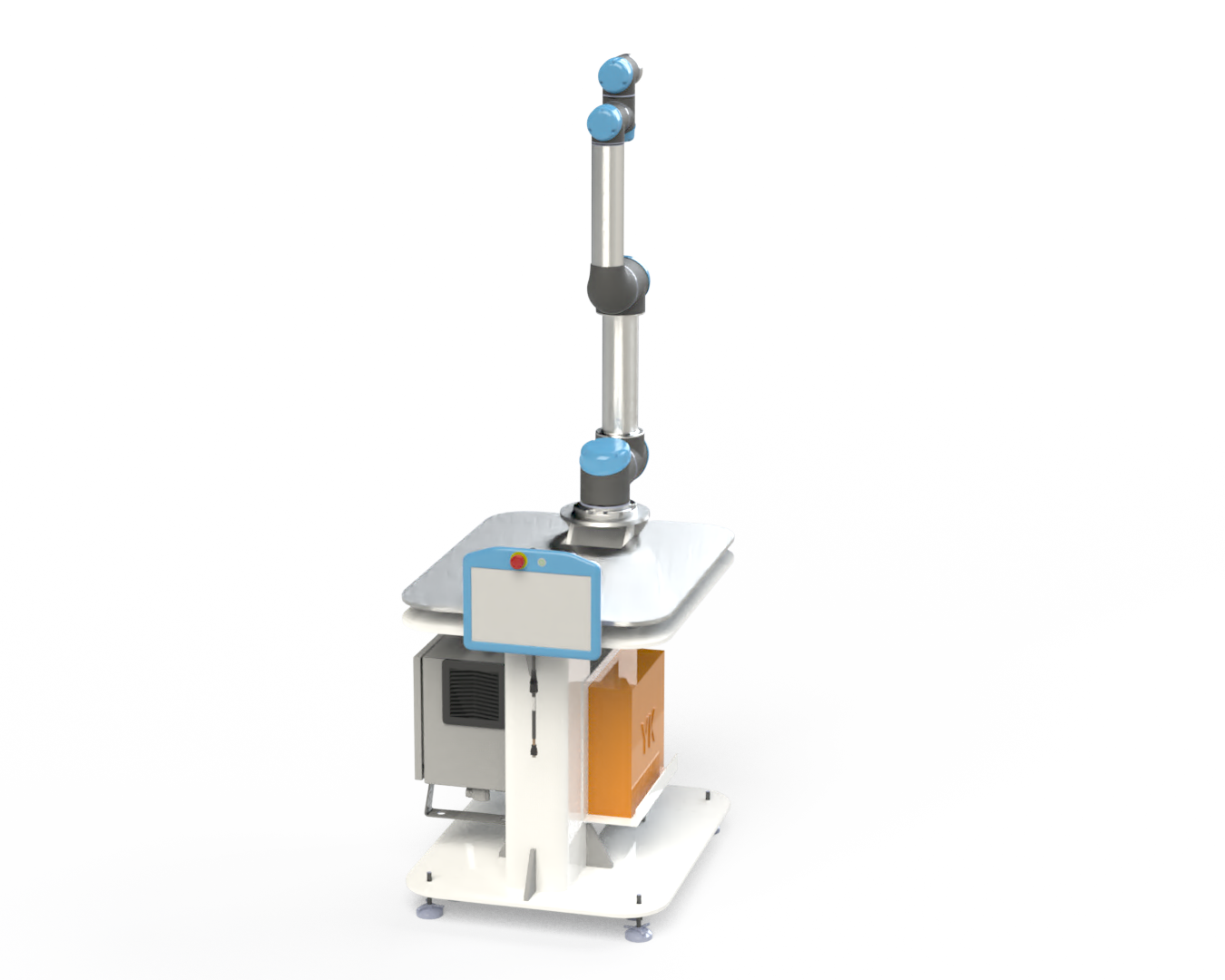 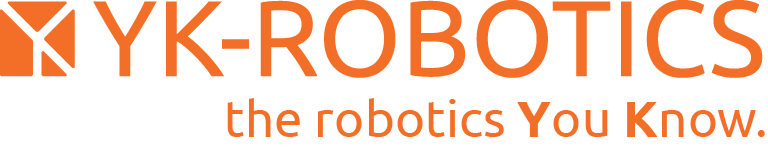 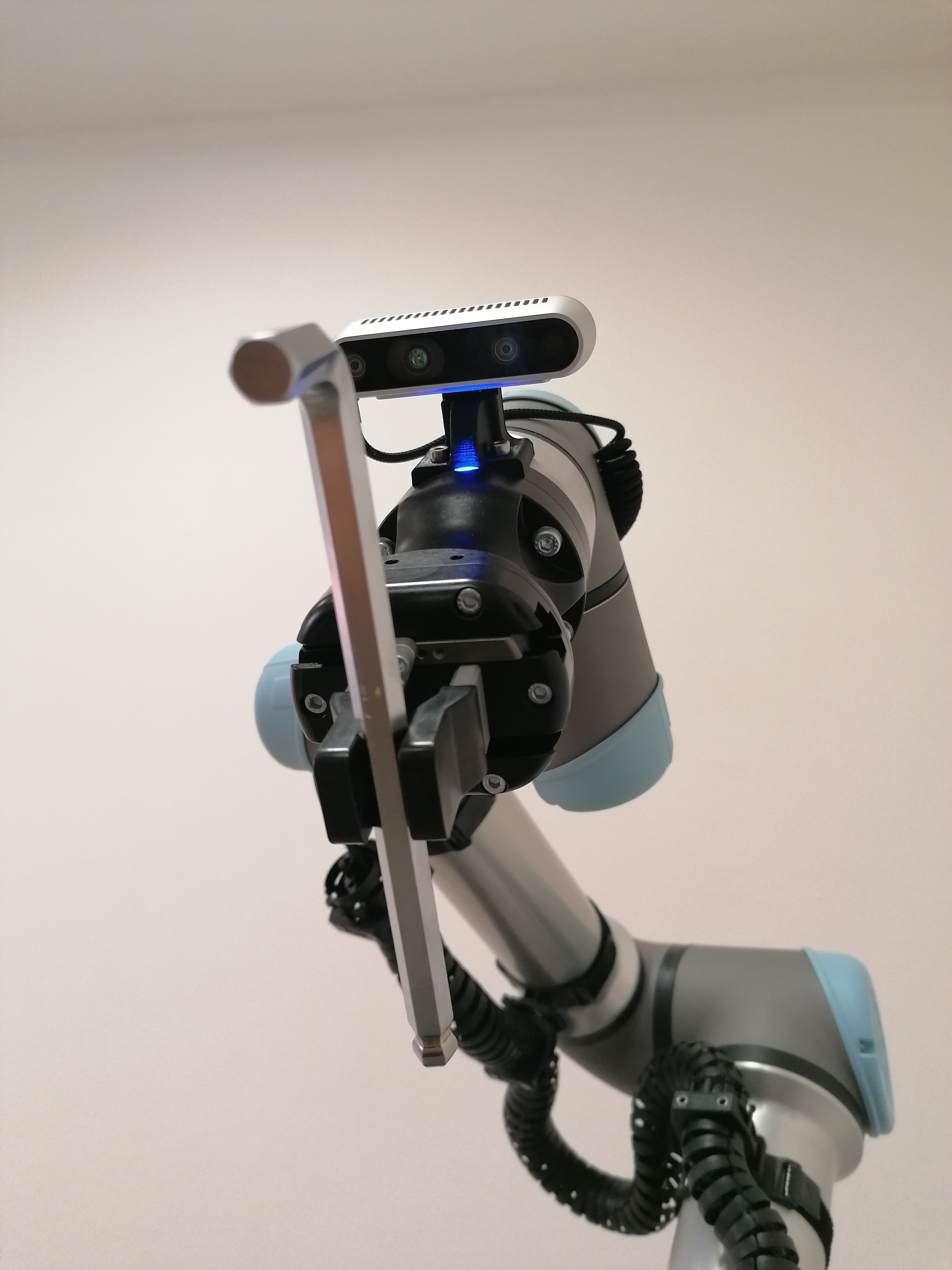 Bando StartupInnovativa

Cofinanziamento al 50%
50 k€

Prima versione No-Code
Piattaforma robotica di test
Ottobre 2021 – Aprile 2022
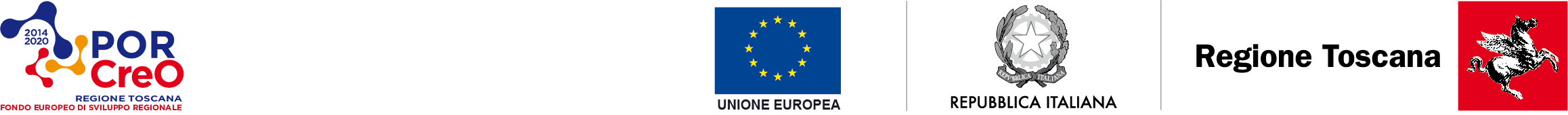 Next Steps
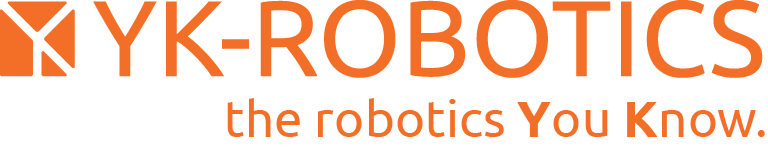 Minimum Viable Product
Prototipo
Investimento Seed
0.5 – 1 M€
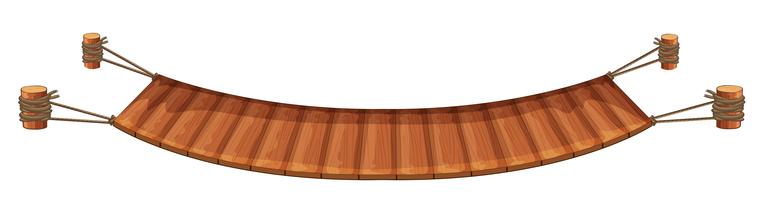 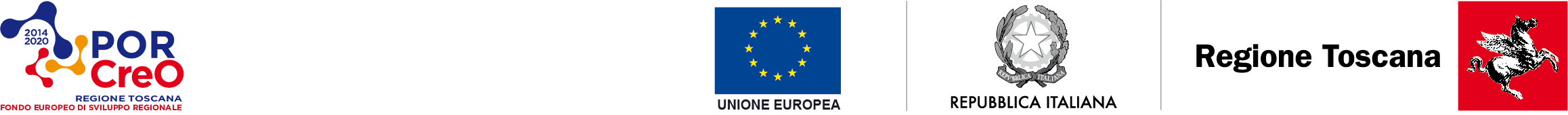 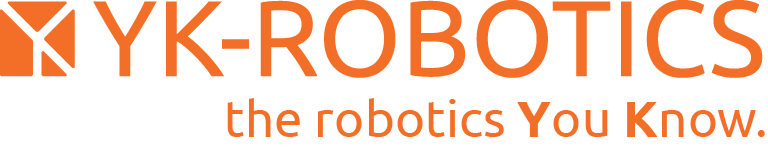 Seguici!
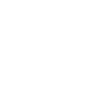 www.yk-robotics.com
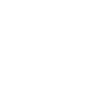 info@yk-robotics.com
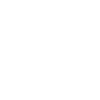 www.linkedin.com/company/yk-robotics